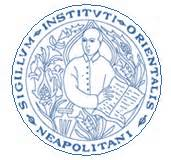 L’uso delle NT nelle attività di insegnamento-apprendimento
Nella seconda metà degli anni Novanta entrano nelle aule le tecnologie informatiche quali computer e altri multimedia che permettono di integrare linguaggi diversi in modo interattivo. Gli insegnanti non accolgono con entusiasmo il nuovo sussidio didattico. I pochi docenti meno diffidenti procedono con l’autoapprendimento, e solo nella seconda metà degli anni Novanta si inizia una formazione sistematica e mirata per tutti gli insegnanti, a tutti i livelli.
Laboratorio TIC per la Didattica                                prof. Antonio Izzo
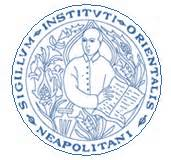 L’uso delle NT nelle attività di insegnamento-apprendimento
Chiaramente le esigenze di formazione sono molto diverse sia per i docenti, sia per gli studenti; quel che più importa non è sapere come utilizzare queste tecnologie secondo il tanto propagandato ECDL, ma sapere per quale scopo utilizzarle. Non basta raggiungere una competenza procedurale e meccanica; quel che occorre è un utilizzo consapevole per fini condivisi.
Laboratorio TIC per la Didattica                                prof. Antonio Izzo
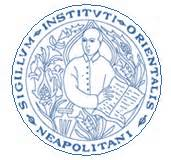 Il ruolo delle NT nell’apprendimento
Ci limitiamo a parlare soltanto dei vantaggi che rimangono innegabili. Evidenziamo qui di seguito soltanto i più rilevanti, sottolineando che i vantaggi e l’utilità dipendono sia dal contesto in cui vengono applicate le NT che dagli obiettivi predefiniti.
Laboratorio TIC per la Didattica                                prof. Antonio Izzo
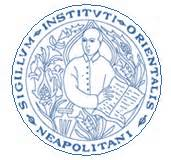 Il ruolo delle NT nell’apprendimento
È innegabile che le NT: 
aumentano la motivazione degli studenti; permettono di gestire e recuperare velocemente grandi quantità di materiali linguistici di dati e informazioni; 
mettono a disposizione dell’utente testi in lingua, glossari, dizionari, enciclopedie per esercitare le abilità di lettura e scrittura;
Laboratorio TIC per la Didattica                                prof. Antonio Izzo
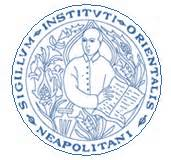 Il ruolo delle NT nell’apprendimento
offrono la possibilità di riprodurre e registrare il suono; 
forniscono la possibilità di gestire immagini e videoregistrazioni, il che permette di esercitare le abilità di comprensione e anche di produzione orale, in un contesto comunicativo vivo; garantiscono migliore qualità rispetto ad alcune tecnologie tradizionali.
Laboratorio TIC per la Didattica                                prof. Antonio Izzo
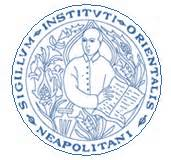 Il ruolo delle NT nell’apprendimento
Oltretutto, il vantaggio è soprattutto di natura metodologica: queste risorse possono essere usate in maniera integrata e interattiva, creando un ambiente più favorevole all’apprendimento. Un personal computer ad esempio è un mezzo multimediale se consideriamo la pluralità di media integrati in un unico supporto.
Laboratorio TIC per la Didattica                                prof. Antonio Izzo
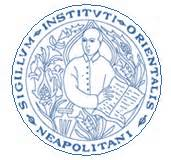 Il ruolo delle NT nell’apprendimento
Questo può sostituire il registratore audio, il videoregistratore, il proiettore di diapositive e, in più, consente un’elaborazione efficace e veloce di testi, immagini, suoni, permettendo di costruire o rielaborare percorsi sempre nuovi in tempi brevi.
Laboratorio TIC per la Didattica                                prof. Antonio Izzo
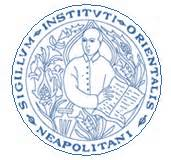 Classificazione delle tecnologie per la didattica
Classificazione in quattro categorie: 
mezzi per comunicazione che prevedono scene cinetiche. In questo gruppo possiamo elencare: cine-proiettori, televisori, video-registratori, videoproiettori, video-cassette, film, documentari; 
mezzi per comunicazione che prevedono immagini statiche. In questo gruppo possiamo inserire i proiettori di diapositive, i vari tipi di lavagne, il disegno, la pittura, ecc;
Laboratorio TIC per la Didattica                                prof. Antonio Izzo
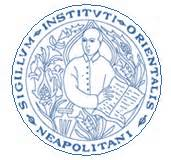 Classificazione delle tecnologie per la didattica
3. mezzi per comunicazione che prevedono testi orali e scritti. In questo gruppo troviamo i registratori audio, il libro, il quaderno, ecc; 
4. mezzi multimediali. Qui sono raggruppate le tecnologie digitali e multimediali. In questo gruppo troviamo i computer, i CD, le reti telematiche e i vari software. Ed è appunto questa la categoria delle NT su cui verte il nostro interesse
Laboratorio TIC per la Didattica                                prof. Antonio Izzo
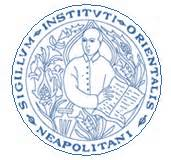 Le nuove tecnologie:
Quiz Faber è un generatore di esercizi molto semplice da usare. L’autore di questo software è Luca Galli. Con Quiz Faber è possibile creare le seguenti tipologie di domande: a scelta multipla, a risposta multipla, vero o falso, risposte aperte, testo con parole omesse, associazione di parole. Il programma è scaricabile gratuitamente dal seguente sito

http://www.lucagalli.net/quizfaber/index.php/it/home-item-italia
Laboratorio TIC per la Didattica                                prof. Antonio Izzo
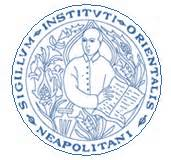 Le nuove tecnologie:
Il WebQuest (d’ora in poi WQ) è un modello di apprendimento che prevede l’utilizzo di internet. Gli studenti procedono alla ricerca o all’elaborazione di ipertesti usando informazioni on line, seguendo un percorso guidato da domande predefinite e consultando siti consigliati dagli insegnanti. Può essere usato a tutti i livelli e con finalità diverse. Il primo ad illustrare la metodologia del WQ è Bernie Dodge in un articolo del 1959 .
Laboratorio TIC per la Didattica                                prof. Antonio Izzo
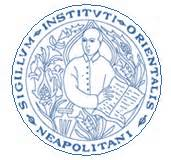 Le nuove tecnologie:
La struttura elementare del WQ che Dodge propone include i seguenti punti. Introduzione: fornisce le informazioni generali. Compito: definisce il compito da svolgere. Risorse: indica le risorse necessarie per svolgere il lavoro. Processo: descrive il processo che gli utenti dovranno attuare. Suggerimenti: comprende consigli dell’insegnante per svolgere la ricerca. Conclusione: gli insegnanti fanno un bilancio sul lavoro svolto e ricordano agli studenti cosa hanno imparato.
Laboratorio TIC per la Didattica                                prof. Antonio Izzo
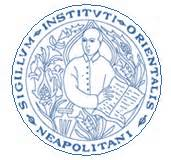 Power Point
Power Point (d’ora in poi PPT) è una componente di Office che serve per realizzare presentazioni multimediali di forte impatto visivo con scritte, grafici, disegni, effetti speciali (anche audio) in modo da ottenere la massima attenzione da parte di un pubblico (anche scolastico). 
Con questo software possiamo riassumere contenuti di una o più lezioni in maniera logica e sequenziale. Le diapositive integrate ci offrono la possibilità di abbinare immagini, suoni e parole.
Laboratorio TIC per la Didattica                                prof. Antonio Izzo
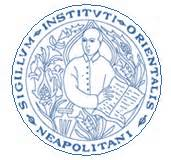 Internet
L’uso di questa risorsa telematica è in grado di potenziare l’apprendimento grazie a significativi effetti sul modo di recepire le informazioni e perché si incoraggiano, da un lato, il lavoro collaborativo e, dall’altro, le opportunità offerte dalla comunicazione  e dalla “navigazione”
Laboratorio TIC per la Didattica                                prof. Antonio Izzo
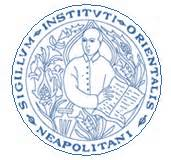 Internet
Fra gli strumenti della rete Internet sicuramente tra i più usati sono la posta elettronica, i forum e le diverse chat on line. La rapidità e la facilità di comunicazione offerte della posta elettronica sono qualcosa di più dell'estensione di posta, telefono e fax, proprio perché questi strumenti vengono sintetizzati in uno e questa integrazione crea un ambiente ricco per qualsiasi tipo di scambio fra gli esseri umani.
Laboratorio TIC per la Didattica                                prof. Antonio Izzo
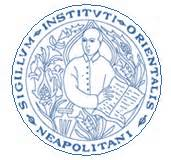 Internet
I vantaggi dell'uso della rete Internet in classe e le possibilità del suo impiego a disposizione degli studenti e degli stessi docenti sono molteplici: comunicare in tempo reale (Chat); scambiare posta con altri utenti (E-mail); iscriversi alle liste di discussione (Mailing List); frequentare le bacheche elettroniche (Newsgroup)
Laboratorio TIC per la Didattica                                prof. Antonio Izzo
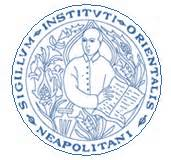 Internet
La classe collegata alla rete Internet può dunque usufruire dei numerosi benefici: la ricerca di materiali didattici può divenire occasione di lavoro collaborativo; le attività di approfondimento e recupero possono trovare nuovi stimoli; la comunicazione tra docenti e allievi può estendersi anche oltre l'ora di lezione, con l’impiego di comunicazione a distanza.
Laboratorio TIC per la Didattica                                prof. Antonio Izzo
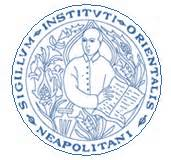 Piattaforme di rete: sistemi per la formazione e l'informazione in rete
Il termine piattaforma in rete significa, offrire agli studenti un’aula virtuale dove lavorano autonomamente, scegliendo il luogo, il tempo, il ritmo ed il modo più adatti alle loro esigenze. La caratteristica essenziale di questo tipo di apprendimento è che esso implica un sostanziale elemento di “studio autonomo”, nonostante siano presenti dei tutor con cui si è in contatto tramite posta elettronica o appositi forum che possono essere usati anche come ambito di lavoro.
Laboratorio TIC per la Didattica                                prof. Antonio Izzo
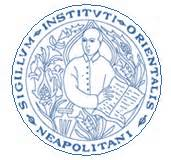 Piattaforme di rete: sistemi per la formazione e l'informazione in rete
Nel nostro caso questo sussidio sarà solo minimamente sfruttato, poiché non intendiamo sviluppare una piattaforma estensiva per la formazione a distanza, ma soltanto un ambiente di lavoro dove condividere rubriche di indirizzi degli studenti e docenti, avvisi, notizie, calendario, proposte di lavoro, discussioni in forum, inserire materiale digitale. 
www.mydocebo.com
Laboratorio TIC per la Didattica                                prof. Antonio Izzo